Признаки равенства треугольников
Урок – КВН по математике 
в 7 классе.
Учитель: Десятниченко Валентина Ивановна
Цель урока:
систематизировать и обобщить
  знания по теме 
  «Признаки равенства треугольников»
Треугольник
Команды
БАМ
Круг
Биссектриса
Пожелание
Мое пожелание всем:
   Победившим не хвалиться,
   Проигравшим не реветь.
Лейбниц
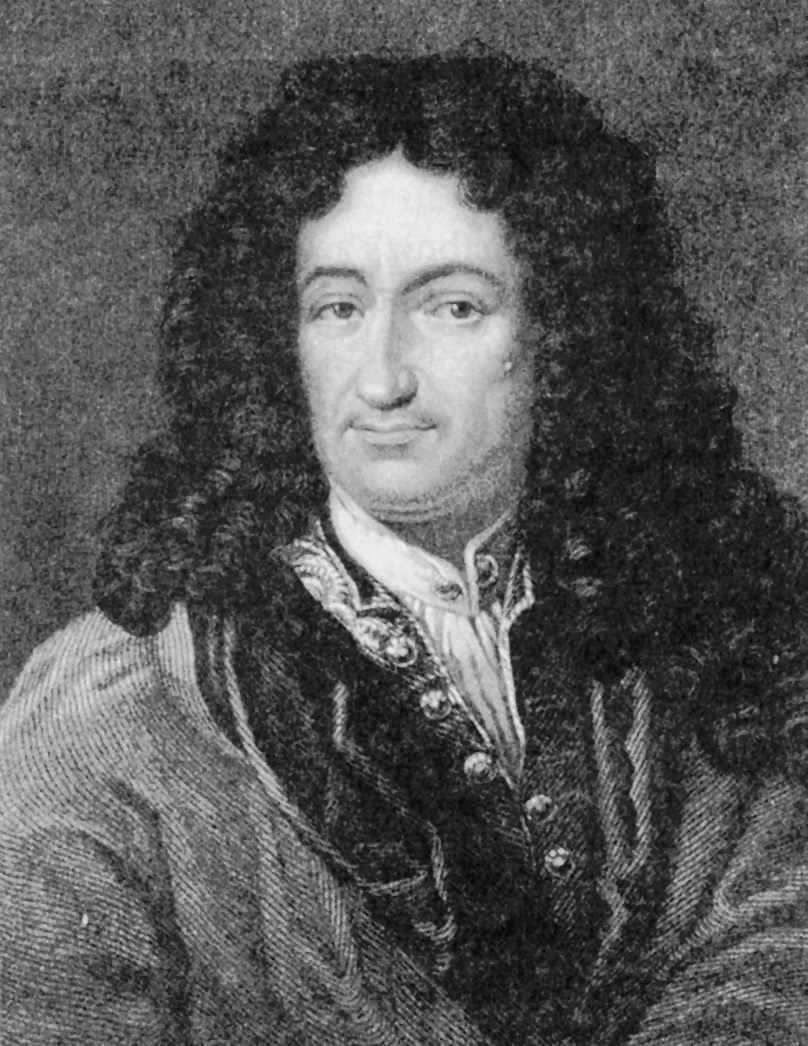 «Кто хочет ограничиться настоящим без знания прошлого, тот никогда его не поймет»
Признаки равенства треугольников
Сформулировать признак, соответствующий
рисунку.
В1
В
С
С1
A1
А
проверка
Первый признак равенства треугольников
Если две стороны и угол между ними одного треугольника соответственно равны двум сторонам и углу между ними другого треугольника, то такие треугольники равны.
Сформулировать признак, соответствующийрисунку.
В
В1
A1
С
А
С1
проверка
Второй признак равенства треугольников
Если сторона и два прилежащих к ней угла одного треугольника соответственно равны стороне и двум прилежащим к ней углам другого треугольника, то такие треугольники равны.
Сформулировать признак, соответствующийрисунку.
С1
С
В
В1
А
A1
проверка
Третий признак равенства треугольников
Если три стороны одного треугольника соответственно равны  трем сторонам другого треугольника, то такие треугольники равны.
Математический диктант
1. Сколько пар равных  сторон надо найти, доказывая равенство двух треугольников:
а) по определению;
б) по первому признаку;
в) по второму признаку;
г) по третьему признаку.
Математический диктант
2. Сколько  пар равных углов надо найти, доказывая равенство двух треугольников:
 а) по определению;
б) по первому признаку;
в) по второму признаку;
г) по третьему признаку.
Хоть ты смейся, хоть ты плачь
Не люблю решать задачи
Потому что нет удачи
На проклятые задачи
Игра «Математический хоккей»
1. Найдите пары равных треугольников и докажите их равенство.
В
А
Е
С
Доказательство
D
В
Доказательство:
А
С
Е
D
1. AС=CE
(по условию)
2. BС=DС
(по условию)
3.
(по двум сторонам и углу 
между ними)
(вертикальные углы)
B
C
D
А
2. Найдите пары равных треугольников и докажите их равенство.
Доказательство
B
C
D
A
Доказательство:
1. AB=BD
(по условию)
2. AC=CD
(по условию)
(по трем сторонам)
3.BC=CB
(общая сторона)
N
M
Р
R
Q
3. Найдите пары равных треугольников и докажите их равенство.
Доказательство
N
M
P
R
Q
Доказательство:
1. NР=PQ
(по условию)
2.
(по условию)
(по стороне и 
двум прилежащим к ней углам)
3.
(вертикальные углы)
C
E
D
K
4. Найдите пары равных треугольников и докажите их равенство.
Доказательство
C
E
D
K
Доказательство:
1. ED=KD
(по условию)
2. DC=CD
(общая сторона)
(по двум сторонам и 
углу между ними)
3.
(по условию)
5. Найдите пары равных треугольников и докажите их равенство.
R
P
Q
O
Доказательство
R
Доказательство:
P
Q
O
1. QO=PO
(по условию)
2.  RO=OR
(общая сторона)
(по двум сторонам и 
углу между ними)
3.
(по условию)
L
M
K
N
6. Найдите пары равных треугольников и докажите их равенство.
Доказательство
L
M
K
N
Доказательство:
1. KL=MN
(по условию)
2.  KM=MK
(общая сторона)
(по трем сторонам )
3. KN=LM
(по условию)
E
F
D
C
7. Найдите пары равных треугольников и докажите их равенство.
Доказательство
E
F
D
C
Доказательство:
1. CF=DE
(по условию)
2. CE =EC
(общая сторона)
(по двум сторонам и 
углу между ними)
3.
(по условию)
8. Докажите, что АВ=СD.
B
C
Доказательство:


( по стороне и двум прилежащим к ней углам).
Так как треугольники равны, то АВ=СD.
D
A
9. Докажите, что
если  СВ=АD.
Доказательство:


(по трем сторонам).
Так как треугольники равны, то                         .
А
B
С
D
Конкурс капитанов.Найдите все пары равных треугольников.
B
N
M
O
Q
P
N
A
K
M
Кроссворд
Фалес Милетский
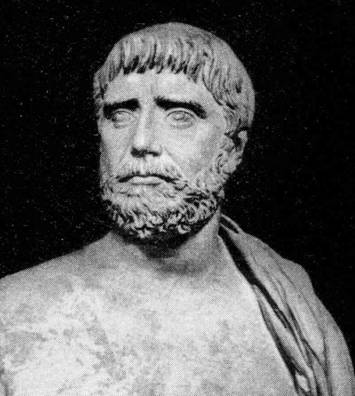 Фале́с(640/624 -548/545 до н.э)— древнегреческий философ и математик из Милета (Малая Азия).
Источники
Учебник: Геометрия 7-9. ( Л.С.Атанасян,  В.Ф.Бутузов, С.Б. Кадомцев)-М.:Просвещение, 2010.
Ершова А.П., Голобородько В.В., Ершова А.С. Самостоятельные и контрольные работы по алгебре и геометрии для 7 класса. –М:Илекса,2004.
Зив Б.Г. И др. Задачи по геометрии: Пособие для учащихся 7-11кл., общеобразоват. учреждений. – М.:Просвещение, 2000.
Гаврилова Н.Ф. Поурочные разработки по геометрии: 7 кл. – М.: ВАКО, 2009.
Некоторые рисунки взяты из презентации Обуховой Н.С. «Задачи на готовых чертежах. Признаки равенства треугольников». 
http://ru.wikipedia.org/wiki/.